Обучение и сертификация экспертов WorldSkills Russia
Презентация описывает варианты обучения и сертификации экспертов WorldSkills Россия.



Актуализировано 05 февраля 2016
Виды документов, подтверждающих полномочия Эксперта WSR
2016 Worldskills Russia
2
Какие виды документов получают эксперты?
Выдается эксперту, прошедшему обучение, организованное Союзом ВСР или при его участии
Дает право проведения соревнования по своей компетенции на чемпионатах  регионах РФ
Срок действия 2 года или до получения Сертификата эксперта WSR
Может быть отозвано при выявлении нарушений
Свидетельство о праве проведения регионального чемпионата
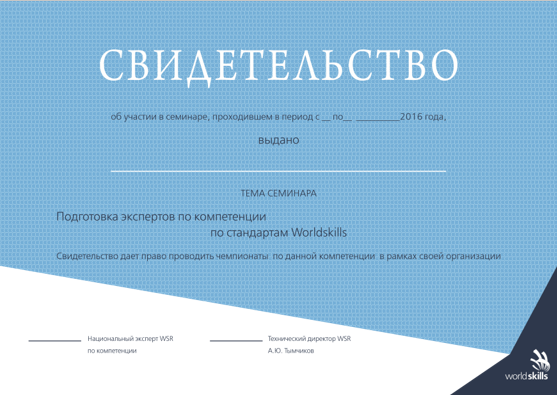 2015 Worldskills Russia
3
Какие виды документов получают эксперты?
Свидетельство о праве проведения корпоративного чемпионата / в своей организации
Выдается эксперту, прошедшему обучение, организованное Союзом ВСР или при его участии
Дает право проведения соревнования по своей компетенции на внутреннем чемпионате своей организации
Выдается бессрочно
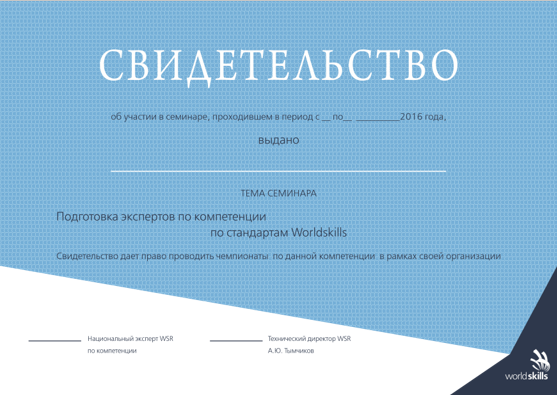 2015 Worldskills Russia
4
Какие виды документов получают эксперты?
Выдается эксперту, прошедшему процедуру Сертификации экспертов WSR
Дает право проведения соревнования по своей компетенции на любых чемпионатах WorldSkills Россия
Дает право ведения деятельности, официально представляя WorldSkills 
Выдается на срок до 5 лет в зависимости от профессии
Сертификат Эксперта 
Ворлдскиллс
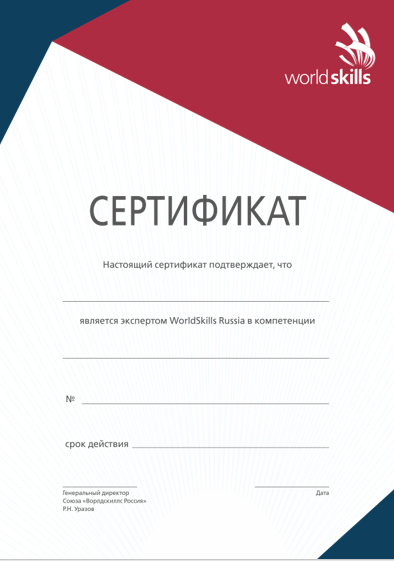 2015 Worldskills Russia
5
Сравнительная таблица документов
2015 Worldskills Russia
6
Этапы обучения экспертов
Контроль работы на чемпионатах со стороны Союза ВСР
Получение Сертификата Эксперта WSR
Выдача Свидетельства о праве проведения чемпионата
Прохождение каждого этапа фиксируется Союзом ВСР. Возможен дальнейший рост, с выдачей соответствующих документов.
2016 Worldskills Russia
7
Сравнительная таблица вариантов обучения
2015 Worldskills Russia
8
Сертификация экспертов WorldSkills Россия
2015 Worldskills Russia
9
Где начало и конец?
Сертификат может получить любой совершеннолетний специалист по своей профессии при выполнении всех требований
Для начала нужно:
Иметь опыт работы и профильное обучение
Иметь опыт работы на чемпионате WS
Быть активным в профсообществе, в том числе на Форуме экспертов WSR
Сертификат имеет срок действия от 1 года до 5 лет в зависимости от особенностей профессии
Сертификат можно продлить
Сертификат может быть отозван при выявлении нарушений
2016 Worldskills Russia
10
Этапы сертификации
Заочный этап
Проверка формальных требований: предоставление документов, проверка опыта работы, пройденного обучения, тестирование (CIS, стандарты), представление портфолио и др.
Очный этап
Проверка профессиональных навыков, в том числе выполнения модулей задания
Проводится Сертификационной Комиссией (СК)
Выдача сертификата
Осуществляется Союзом ВСР после получения заключения СК
2016 Worldskills Russia
11
Заочный этап Сертификации Эксперта WSR
Уже достигнутые успехи Эксперта могут быть зачтены при прохождении процедуры сертификации
2016 Worldskills Russia
12
Очный этап
Организуется Сертификационной комиссией
Может проходить в рамках чемпионата или в другое время и в другом месте по решению/согласованию СК
Должен включать проверку практических навыков, сопоставимых с теми, которыми должен обладать участник. Эксперт должен быть в состоянии продемонстрировать выполнение задания
Предварительно публикуется согласованная с Союзом ВСР процедура сертификации по компетенции на Форуме экспертов
Предварительно публикуется примерное задание для кандидатов
2016 Worldskills Russia
13
Сертификационная Комиссия (СК)
Состав: Нац. Эксперт + Представитель Союза ВСР или Экспертного совета + Сертифицированный(ые) эксперт(ы)
Председатель: Национальный Эксперт
Процедура сертификации и работы СК заранее описывается, утверждается Союзом ВСР и публикуется на форуме экспертов / сайте WSR
Члены комиссии голосованием принимают решение о сертификации кандидата
2016 Worldskills Russia
14
Спасибо!
Овсянников Семён
Координатор по развитию профсообществ
so@worldskills.ru